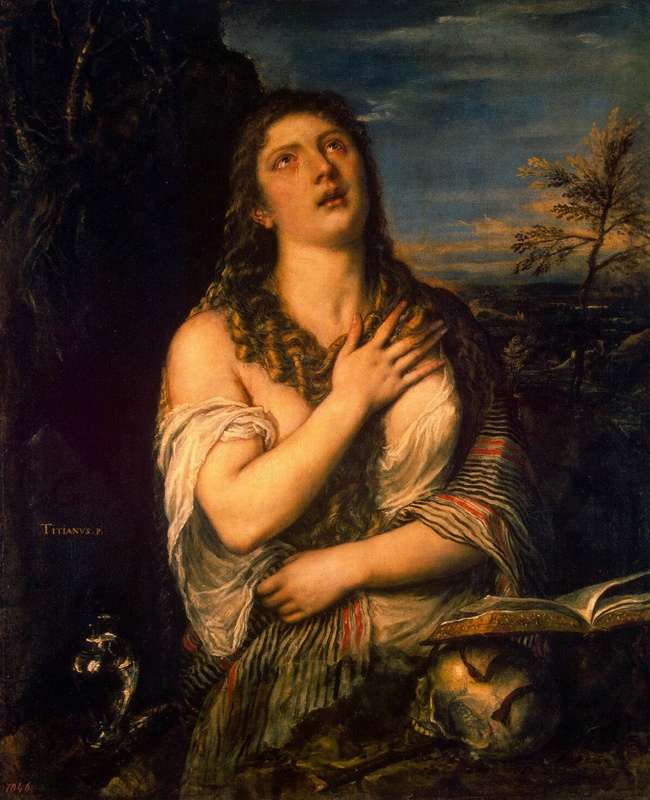 Тициан «Кающаяся Магдалина»
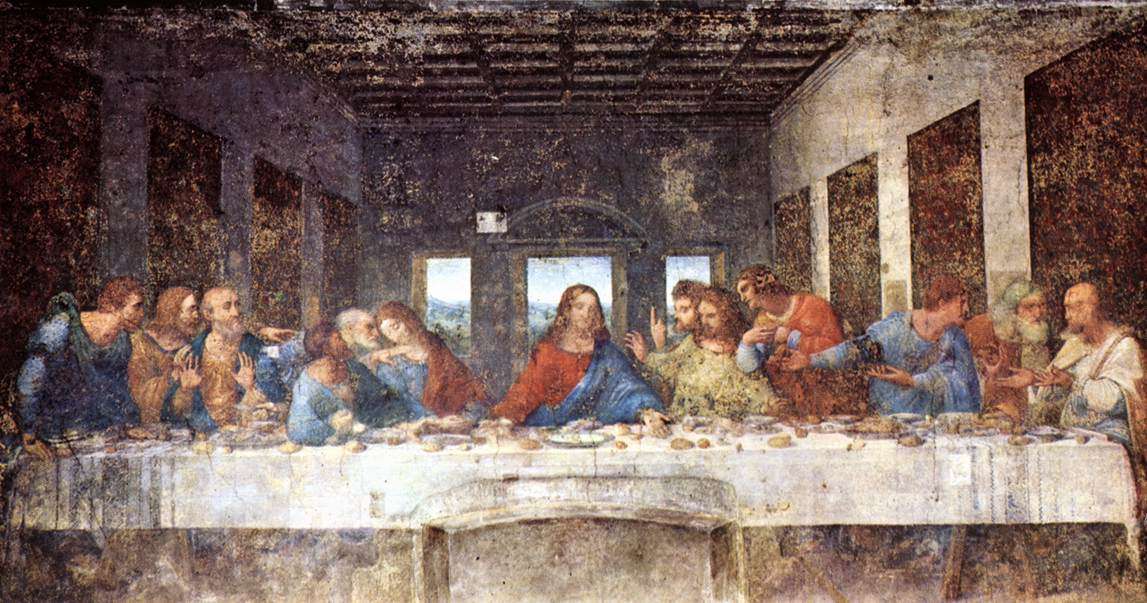 Леонардо да Винчи
«Тайная вечеря»
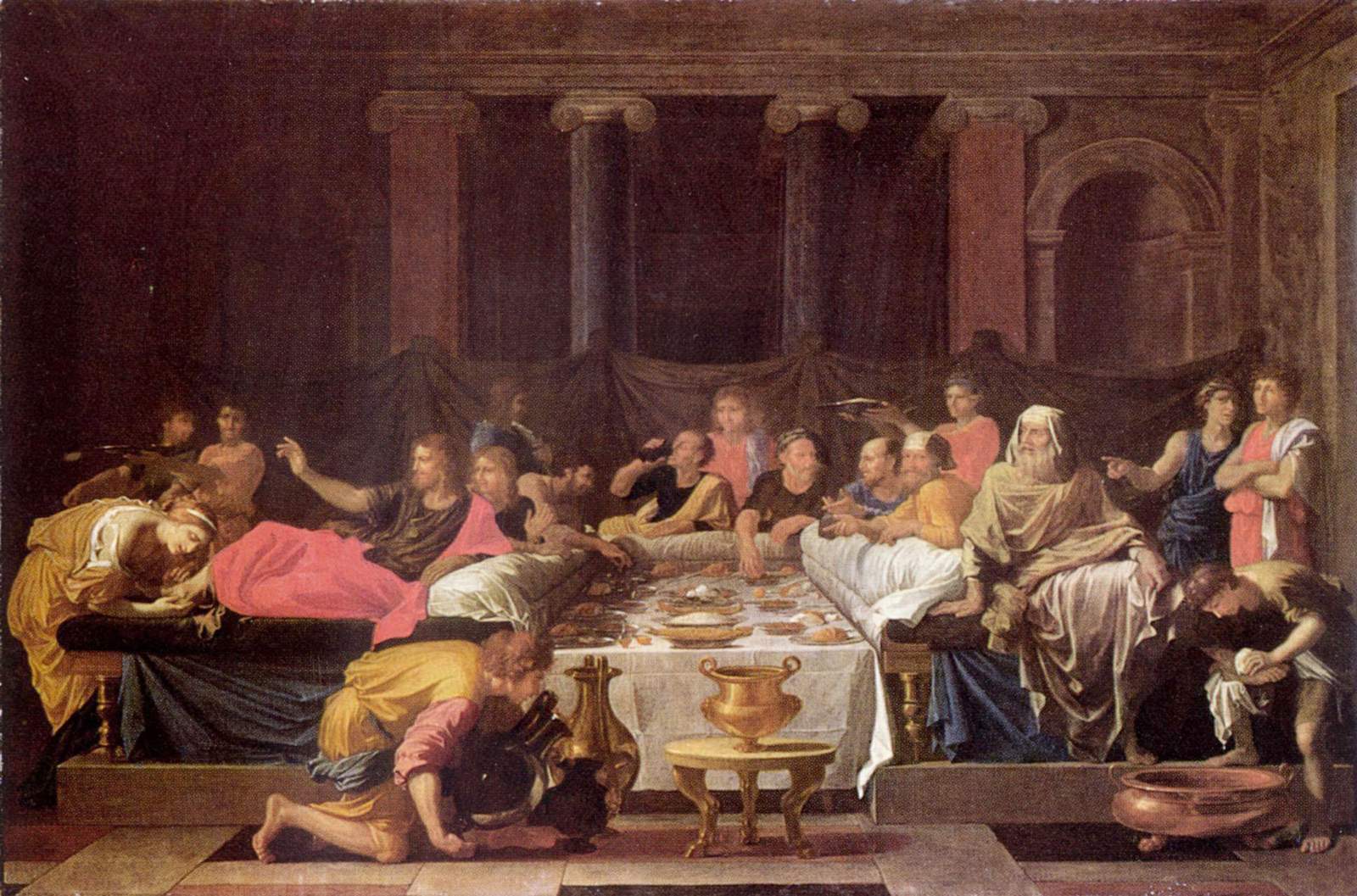 Рубенс «Тайная вечеря»
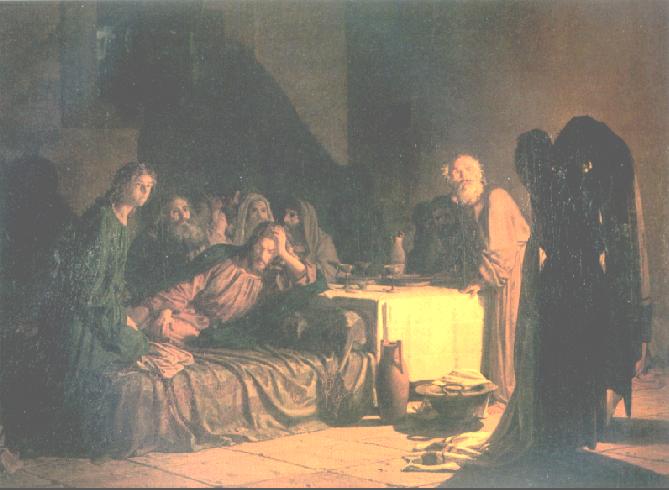 Николай Ге « Тайная Вечеря»
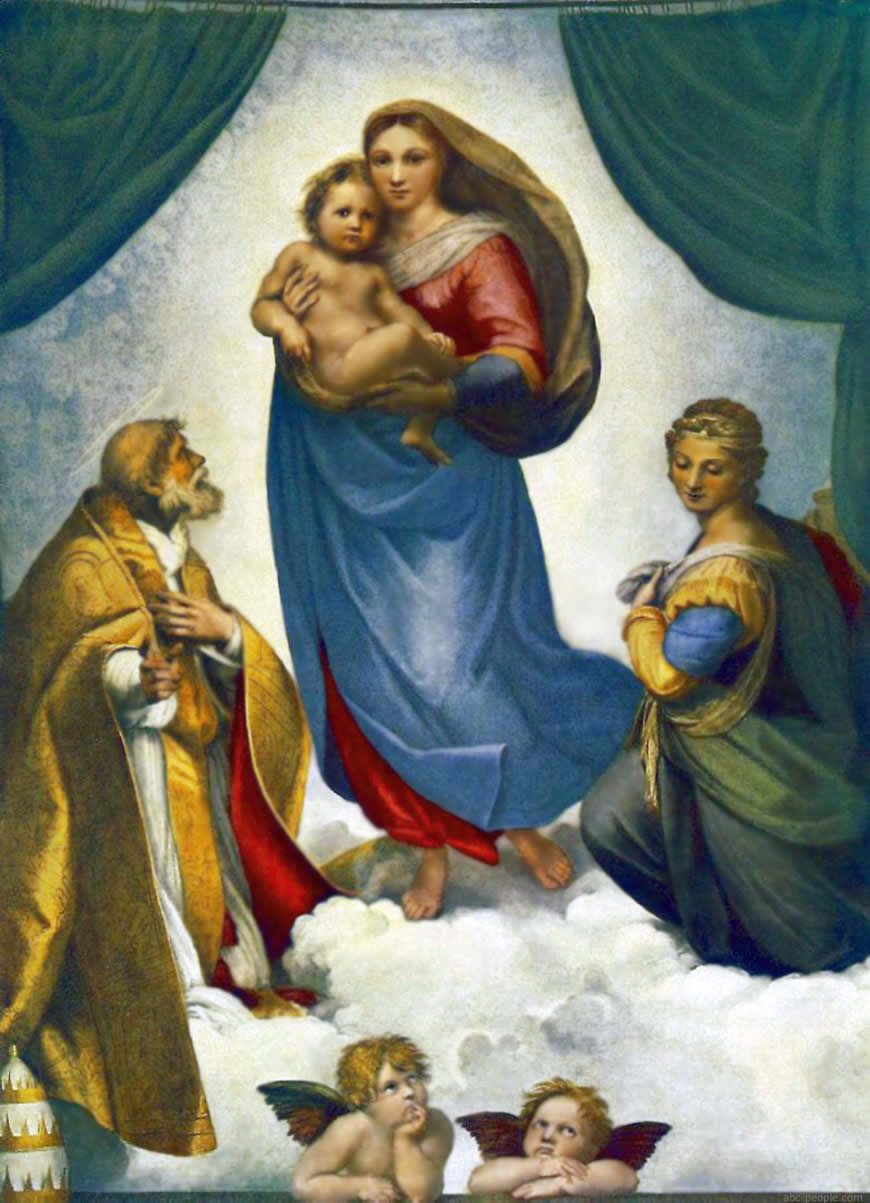 Рафаэль «Сикстинская Мадонна»